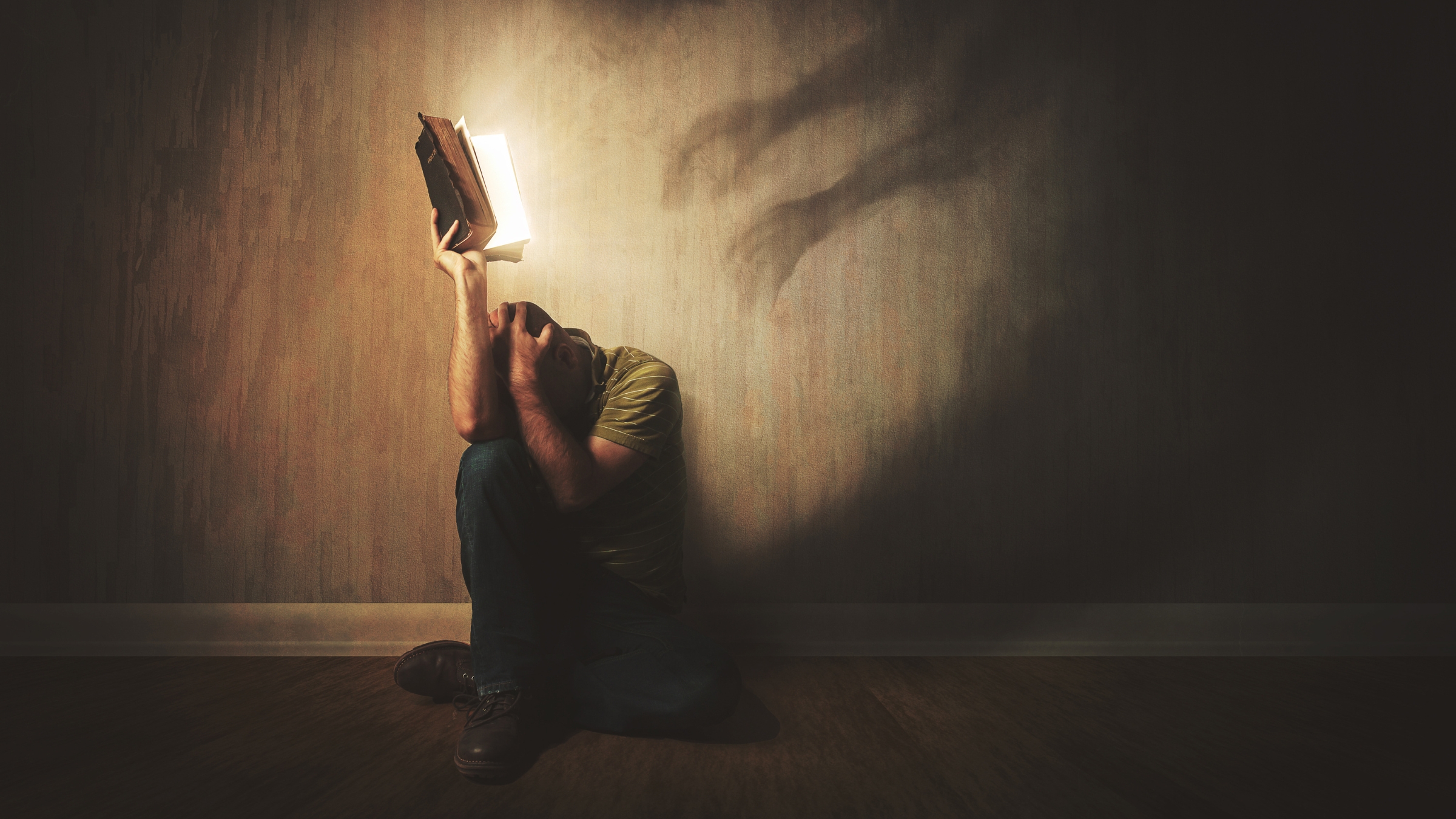 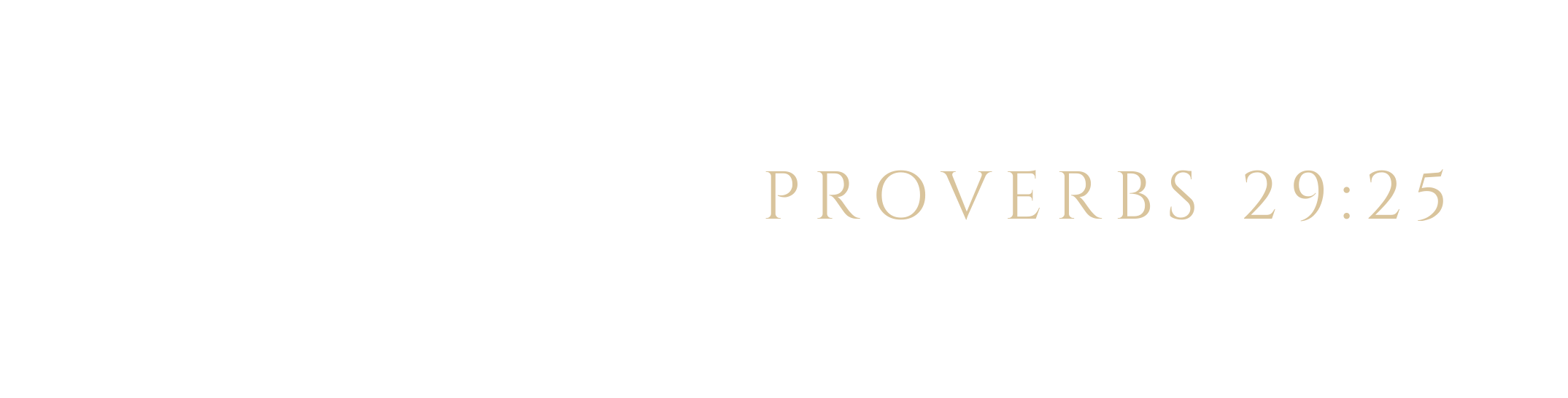 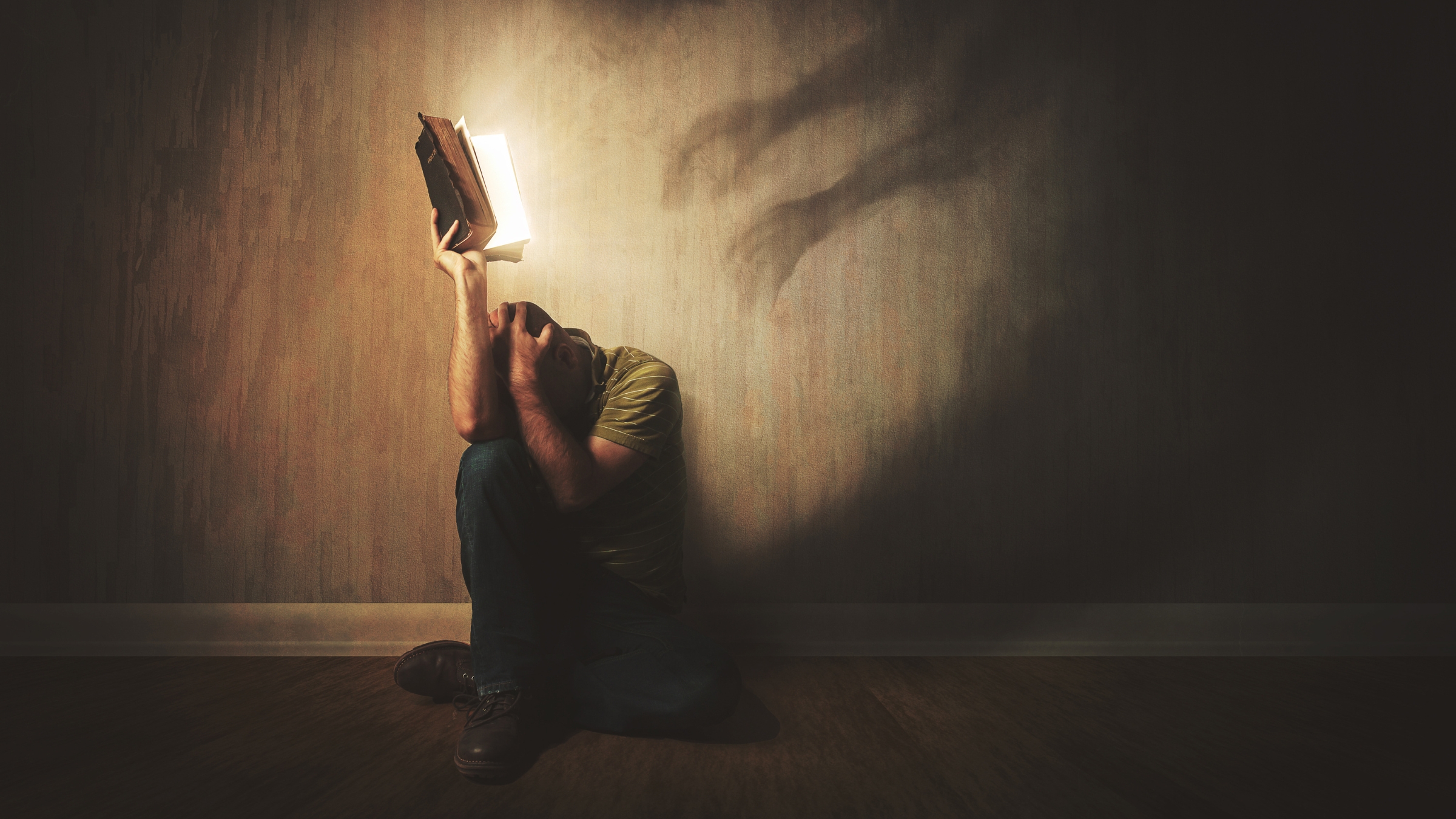 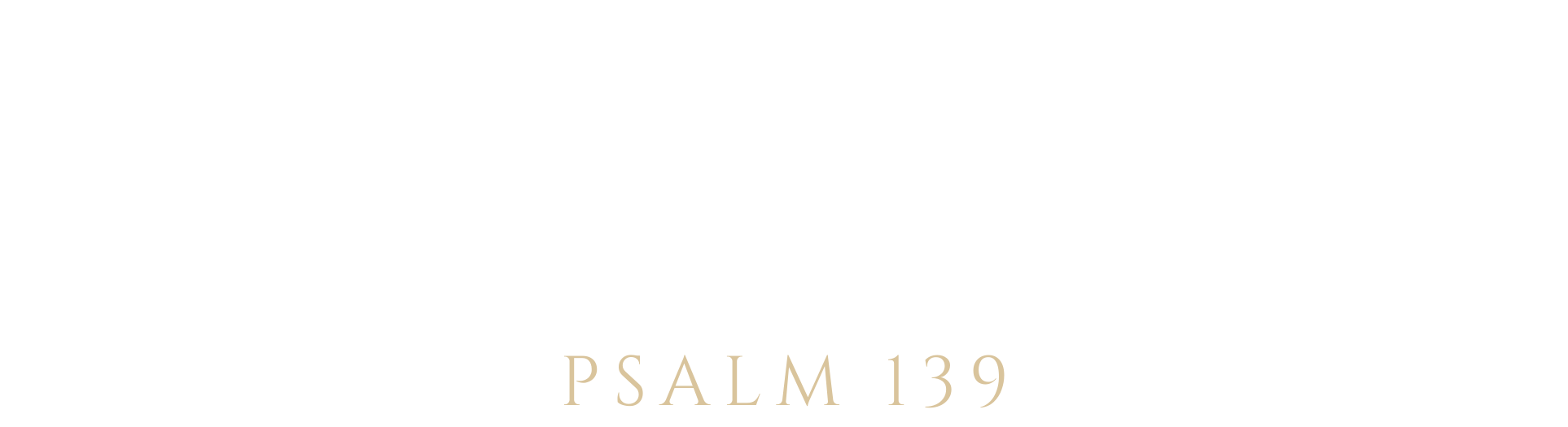 Guiding and Supporting             Omniscience and Omnipresence of God                                     (vv. 1-12)
Wonderful Purpose with God                       (vv. 13-18)
Passionate Fellowship with God                   (vv. 19-24)
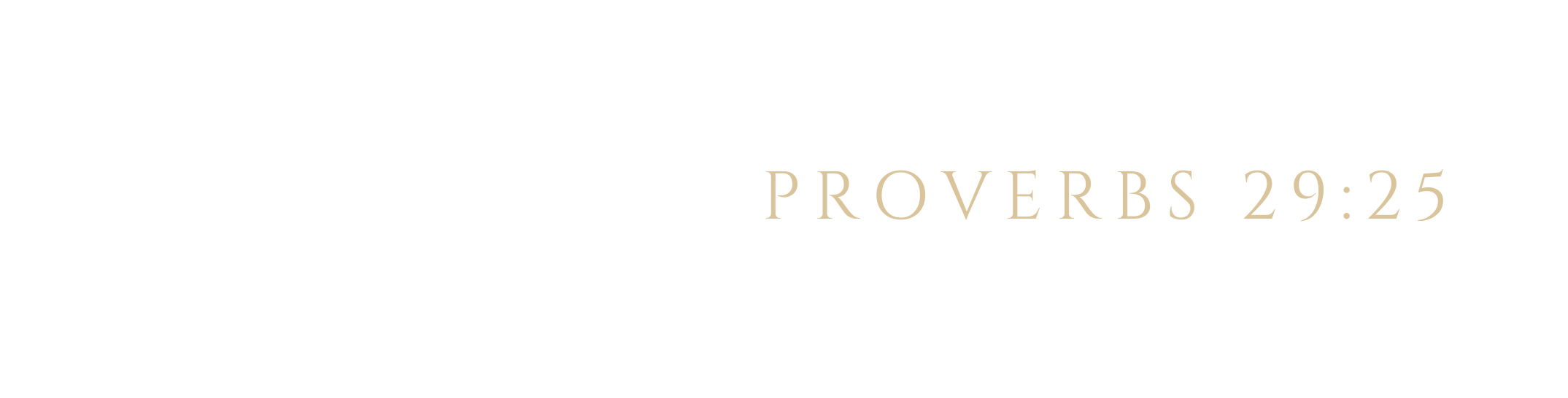 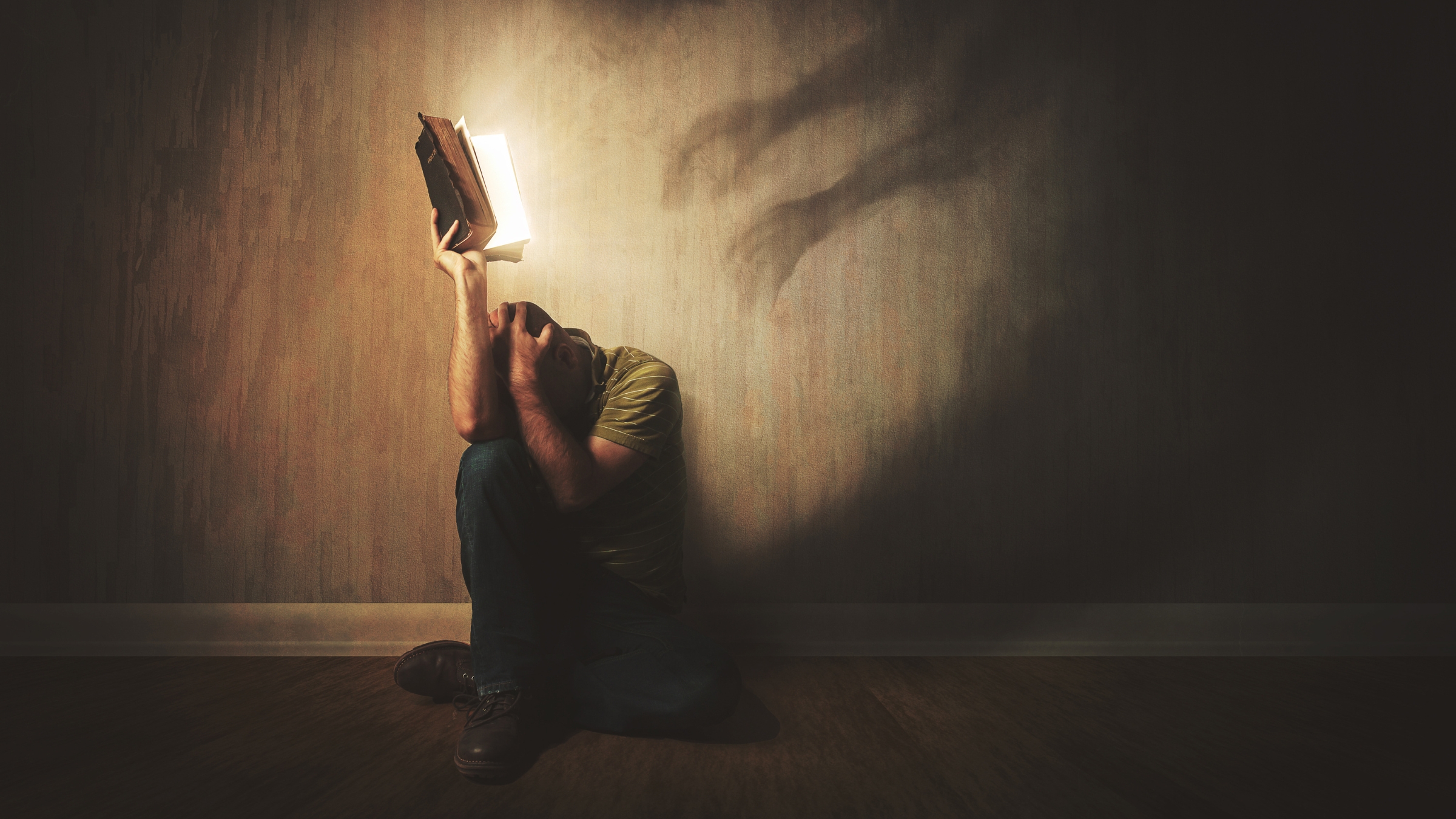 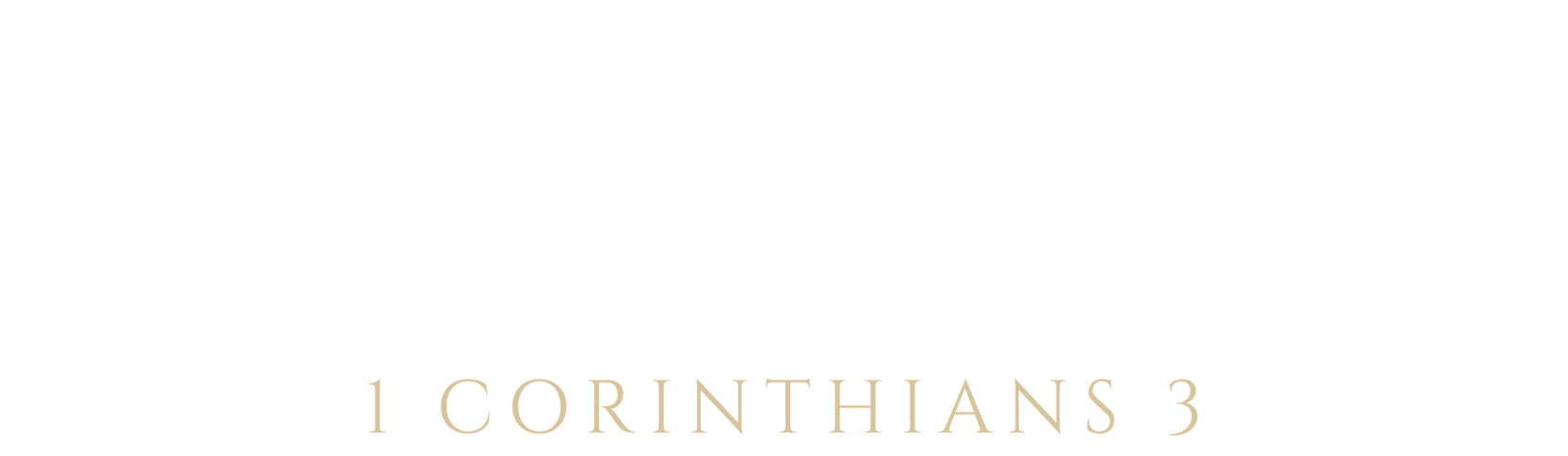 With Fear and Trembling, but Not Afraid or Ashamed (1:17-18; 2:1-5)
With the Power of God (3:5-9; 4:6-7)
With the Foundation of Christ (3:10-11)
With the Confidence of Reward (3:10-15)
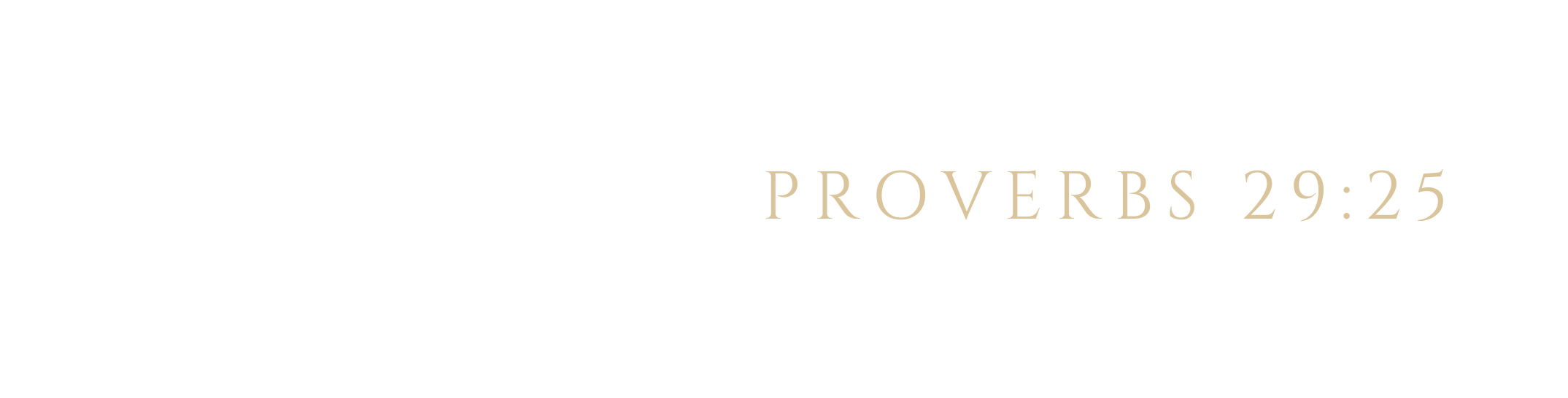 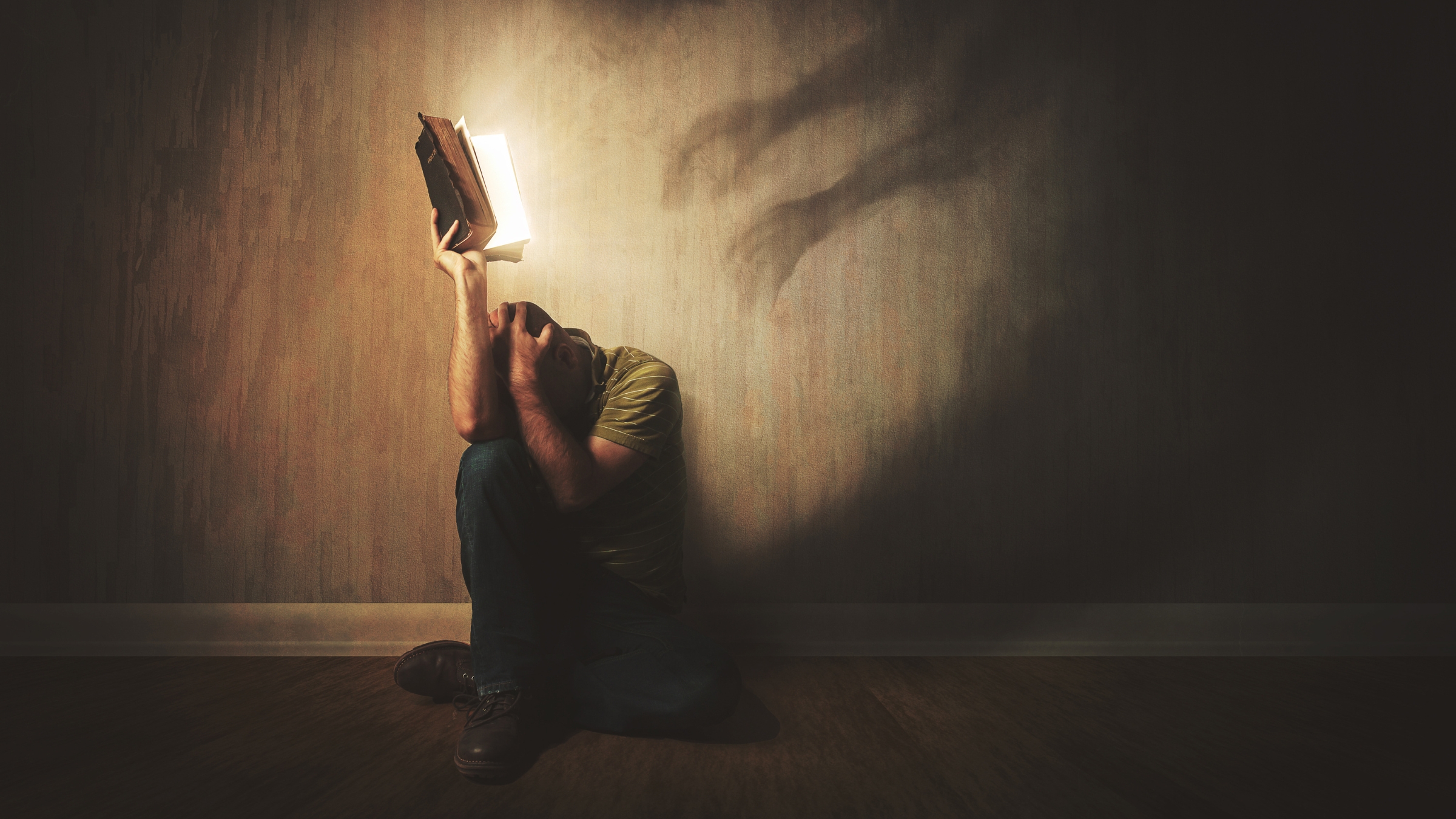 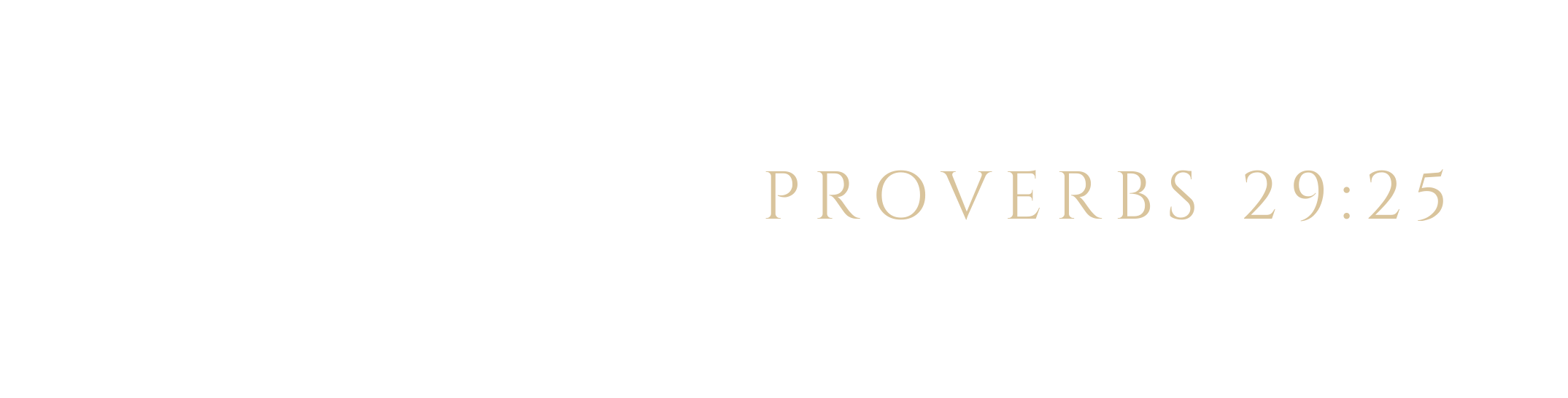